The webinar will start momentarily.
2022 Q3 Construction Economic Update and Exclusive Forecast
By: Anirban Basu, MPP, MA, JD, PhD Sage Policy Group Inc.
Sponsored By
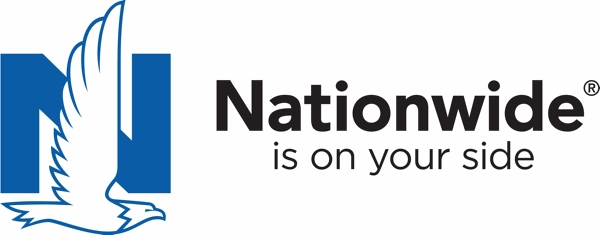 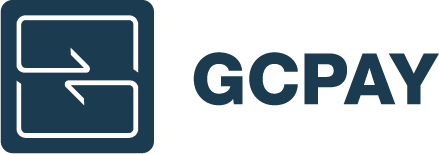 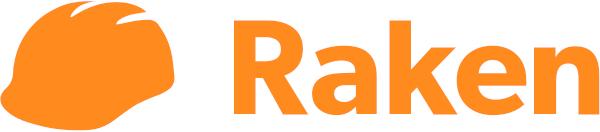 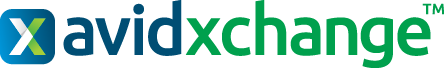 Thank You to Our Sponsors for Making This Webinar Possible
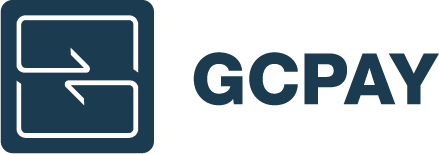 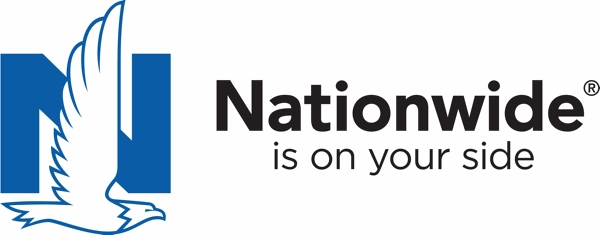 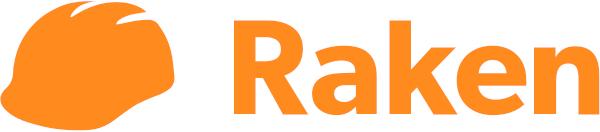 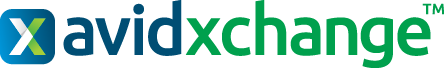 2022 Q3 Construction Economic Update and Exclusive Forecast
By: Anirban Basu
MPP, MA, JD, PhD
Sage Policy Group Inc.
On Behalf of
Construction Executive
Oct. 12, 2022
Economic Update
U.S. Job Openings, 2015 – August 2022
Source: U.S. Bureau of Labor Statistics
[Speaker Notes: https://fred.stlouisfed.org/series/JTSJOL
Job openings (000s): JTS000000000000000JOL 
Quits (000s): JTS000000000000000QUL 

Linking and Copyright Information: https://www.bls.gov/bls/linksite.htm]
U.S. Construction Job Openings, 2015 – 2022
From 2015-2019 the number of unfilled U.S. construction jobs averaged 227,000.  
In 2020 there was an average of 258,000 unfilled construction jobs.
As of August 2022, there were 407,000 unfilled construction jobs.
Source: U.S. Bureau of Labor Statistics
[Speaker Notes: JTS230000000000000JOL]
Growth in Construction Wages, 2007 – 2022
Source: U.S. Bureau of Labor Statistics
[Speaker Notes: CES2000000003]
U.S. Construction Employment, February 2020 v. September 2022
Source: U.S. Bureau of Labor Statistics
Architecture Billings Index2008 – August 2022
Source: The American Institute of Architects
[Speaker Notes: Most recent release: 
http://new.aia.org/press-releases/6546604-demand-for-design-services-accelerates-
http://new.aia.org/press-releases?query=
http://new.aia.org/resources/10046-the-architecture-billings-index
http://www.architectmagazine.com/]
Occupancy Is Not EnoughU.S. Office Vacancy, 2009 – 2021
Source: Costar
U.S. Retail Space Vacancy: Malls, 2009 – 2021
Source: Costar
U.S. Hotel Occupancy, 2006 – 2021
Source: Costar
Nonresidential Construction Spending by Subsector February 2020 v. August 2022
Source: U.S. Census Bureau
[Speaker Notes: https://www.census.gov/construction/c30/c30index.html

Citing Our Internet Information: https://www.census.gov/about/policies/citation.html]
U.S. GDP: Nonresidential Fixed Investment in Structures2003 – 2022Q2*
Source: U.S. Bureau of Economic Analysis     *2022Q2: 3rd/final estimate
[Speaker Notes: Adjust horizontal axis range using “select data”
https://fred.stlouisfed.org/series/B009RX1Q020SBEA
Table 1.1.6; Line 10

Copyright policy: https://www.bea.gov/help/faq/147

Other data possibilities:
BEA: Fixed Assets Accounts Tables]
Construction Employment Growth, 25 Largest MetrosFebruary 2020 v. August 2022 Percent Change
U.S. Percent Change
2/2020 v. 9/2022: +1.2%
Source: U.S. Bureau of Labor Statistics, 
Current Employment Statistics (CES) Survey
Unemployment Rates, 25 Largest MetrosAugust 2022
U.S. Unemployment Rate
Aug.: 3.7%  |  Sept.: 3.5%
Source: U.S. Bureau of Labor Statistics, 
Local Area Unemployment Statistics (LAUS) program. 
Note: data are not seasonally adjusted.
[Speaker Notes: Linking and Copyright Information: https://www.bls.gov/bls/linksite.htm]
Net Change in U.S. JobsMay 2020 – September 2022
Source: U.S. Bureau of Labor Statistics
[Speaker Notes: US Total Nonfarm (SA): CES0000000001
U.S. Unemployment Rate LNS14000000]
U.S. Nonfarm Employment by Industry SectorFebruary 2020 v. September 2022
Source: U.S. Bureau of Labor Statistics
Federal Funds Target Range, Upper Limit
Source: Board of Governors of the Federal Reserve System
[Speaker Notes: https://fred.stlouisfed.org/series/DFEDTARU]
Inputs to Construction PPI12-Month % Change, 2001 – September 2022
Source: U.S. Bureau of Labor Statistics. Note: Data are not seasonally adjusted
[Speaker Notes: WPUIP2300001

Linking and Copyright Information: https://www.bls.gov/bls/linksite.htm]
Construction Materials PPI12-Month % Change as of September 2022
Inputs to Construction Industries: 
+16.3% YOY
Source: U.S. Bureau of Labor Statistics. Note: Data are not seasonally adjusted
[Speaker Notes: WPUIP2300001

Linking and Copyright Information: https://www.bls.gov/bls/linksite.htm]
PPI: New Nonresidential Building Construction by RegionSeptember 2021 v. September 2022 % Change
Source: U.S. Bureau of Labor Statistics
[Speaker Notes: New Nonresidential Building Construction (U.S.) 
Northeast 
South 
Midwest 
West 
PCU236500236500 
PCU2365002365001 
PCU2365002365002 
PCU2365002365003 
PCU2365002365004]
U.S. Consumer Price Index, Select Categories12-Month % Change as of August 2022 (Seasonally Adjusted)
Source: U.S. Bureau of Labor Statistics
POLL: Which of these is the leading challenge for your company today?
Supply chain and/or materials issues
Skills/worker shortages
Insufficient demand for construction services
Availability of financing for projects/project work
None of the above
License to Borrow (at Low Rates)15-Year and 30-Year Fixed Mortgage Rates, 1995 – October 2022*
*Week ending 10/6/2022
Source: Freddie Mac
[Speaker Notes: Weekly: 
https://fred.stlouisfed.org/graph/?g=pHTO
http://www.freddiemac.com/pmms/archive.html 
Monthly: 
https://fred.stlouisfed.org/graph/?g=pPxM
http://www.freddiemac.com/pmms/pmms15.htm
http://www.freddiemac.com/pmms/pmms30.htm]
U.S. Single-Family Building Permits1995 – August 2022
Source: U.S. Census Bureau
[Speaker Notes: http://www.census.gov/construction/nrc/
8:30A
Historical data, Housing Units Authorized in Permit‐Issuing Places

Citing Our Internet Information: https://www.census.gov/about/policies/citation.html]
POLL: Over the last three months, how has your company’s backlog fared?
It has risen considerably
It has risen slightly
It has remained about the same
It has declined slightly
It has declined considerably
Outlook
Major Economic Forecasts for U.S. GDP Growth
Source: IMF; OECD; World Bank
[Speaker Notes: https://www.imf.org/en/Publications/WEO
https://www.worldbank.org/en/publication/global-economic-prospects 
http://www.oecd.org/economic-outlook/#gdp-projections 
https://fas.org/sgp/crs/row/R46270.pdf]
ABC Construction Confidence Index2012 – September 2022
Source: Associated Builders and Contractors; Sage
ABC Construction Confidence IndexFebruary 2020 v. September 2022
Source: Associated Builders and Contractors; Sage
ABC Construction Backlog Indicator2012 – September 2022
Source: Associated Builders and Contractors; Sage
POLL: Where do you expect your company’s profit margins to be a year from now?
Substantially higher
Slightly higher
About the same
Slightly lower
Substantially lower
Conclusion
This will be a year of growth, but 2023 could be very different.
The economy will remain unbalanced, with supply struggling to keep up with demand–Ukraine/Russia and Omicron/China/Europe hampering recovery.
Along with rising wages amidst the Great Resignation, that translates into higher-than-average economywide inflation in 2022 and 2023 (stagflation, anyone?).
Yes, I’m an economist, so I am forecasting interest rates to increase.
Q&A
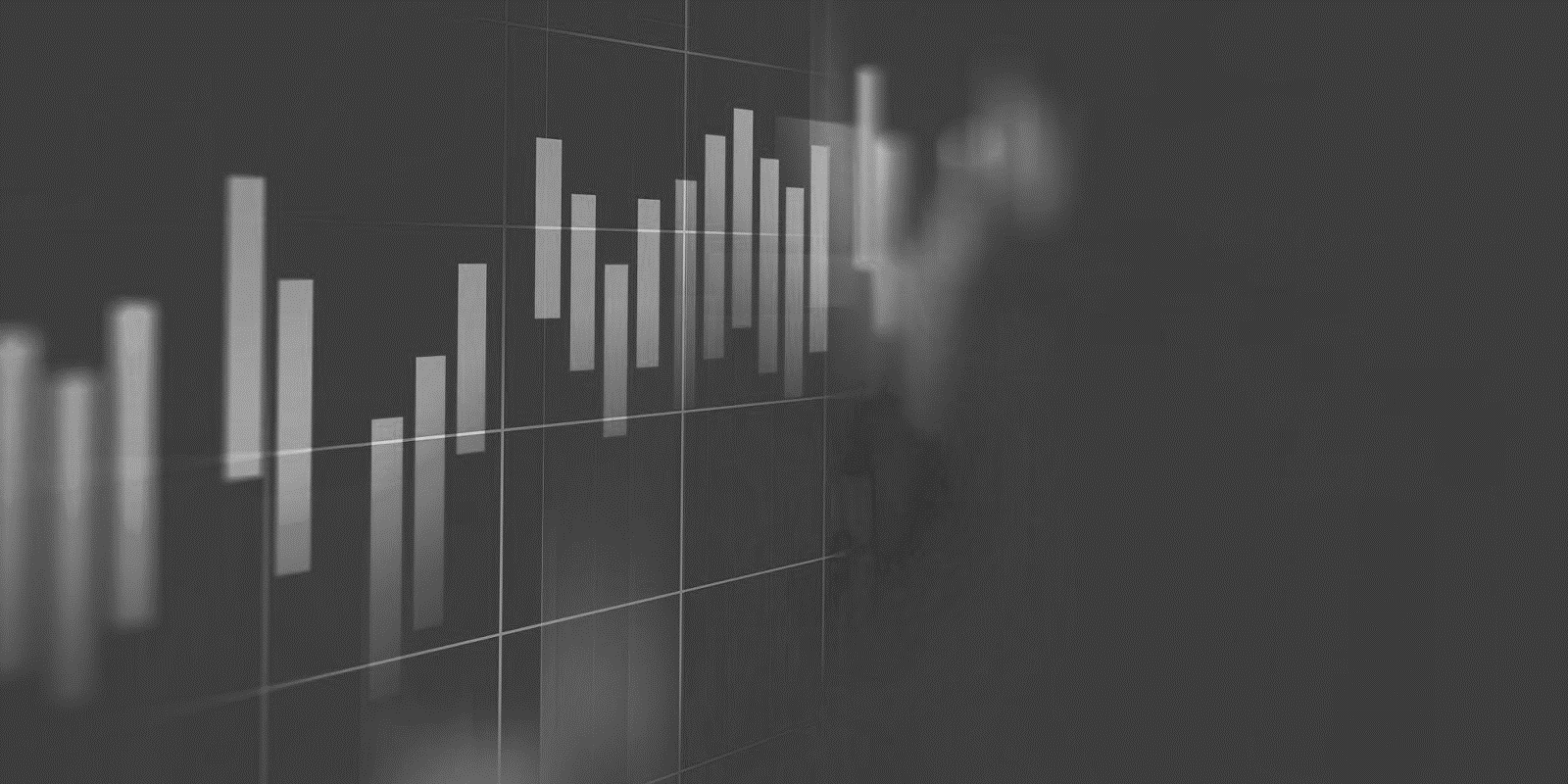 Follow Construction Executive on Twitter @ConstructionMag

Subscribe to Construction Executive magazine (print, digital or both), CE Webinars and CE This Week all at once. ConstructionExec.com/subscribe

Subscribe to CE’s free weekly newsletter, CE This Week, for economic forecasts, workforce strategies, business tips and legal strategies, legal and regulatory advice and more—every week. CEThisWeek.com
And a huge thank you to our sponsors for making this webinar possible
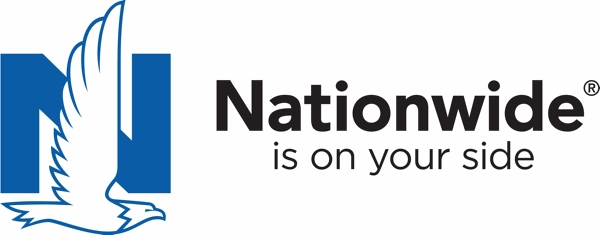 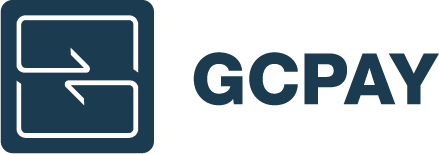 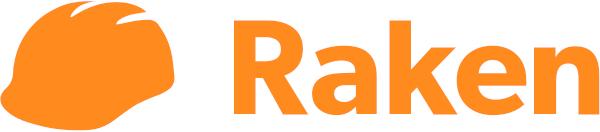 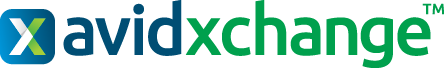 Thank You
Please contact us when you require economic research & policy analysis: www.sagepolicy.com
Sign up for our newsletter at Basu.substack.com
Free subscribers get:
An overview of the jobs report on the first Friday of every month
Occasional posts on specific economic & policy related subjects
Paid subscribers get: 
A “Week in Review” post every Friday covering all the economic data releases, the best things I read, and, of course, my absence of humor
A monthly Q&A session
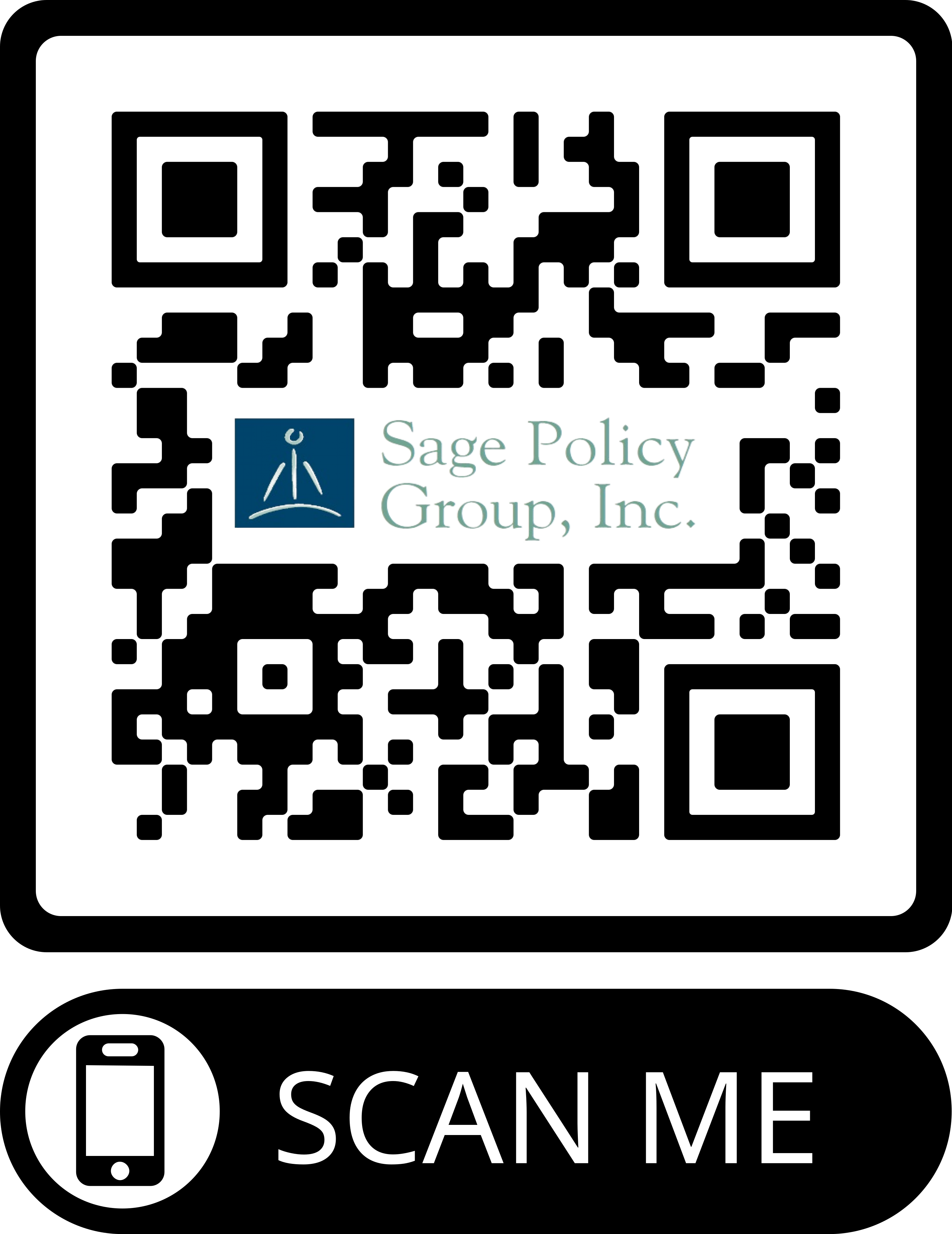